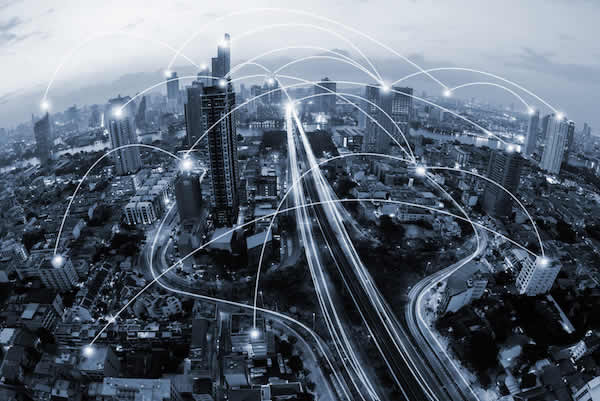 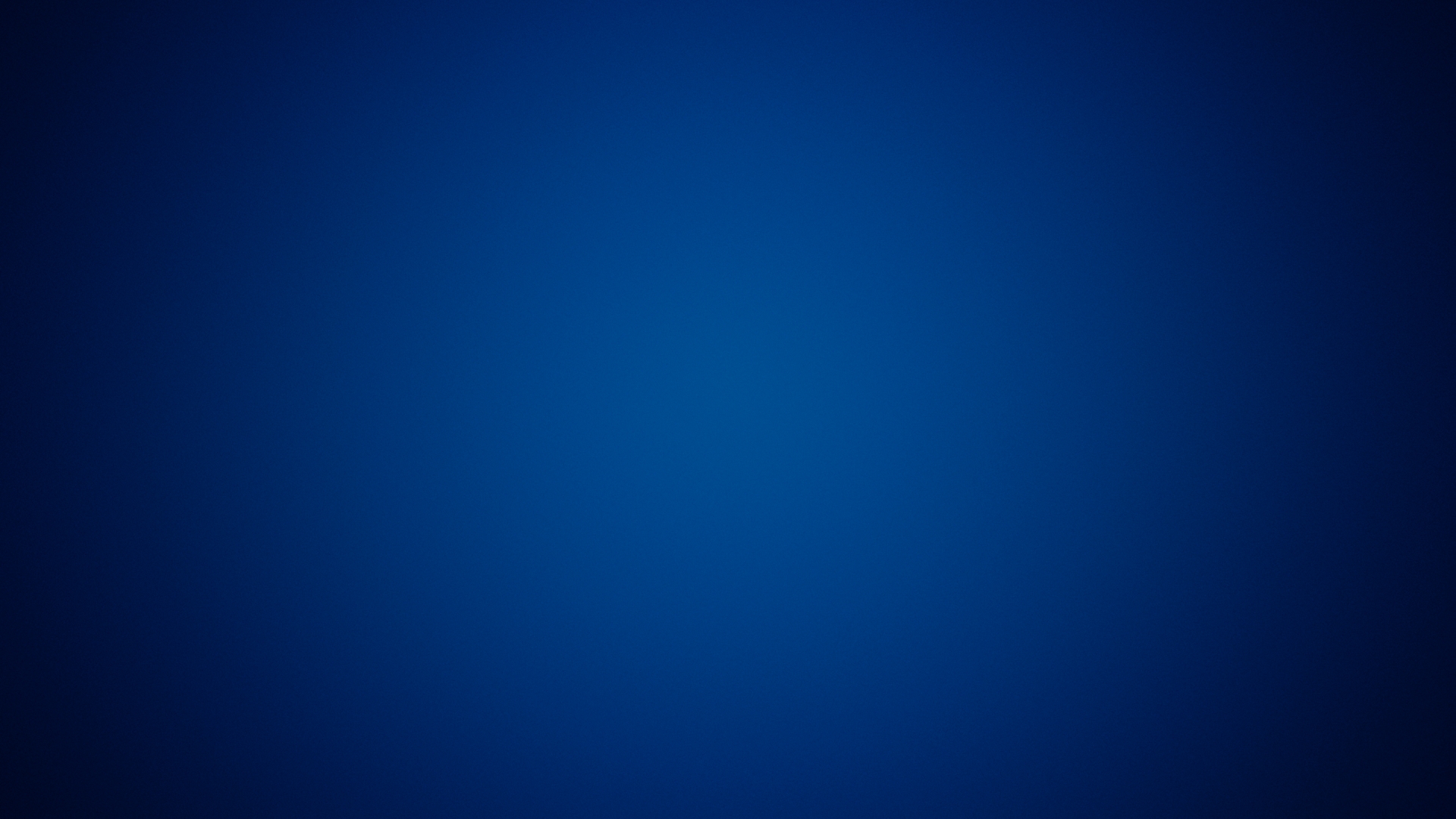 Powered by
Organised by
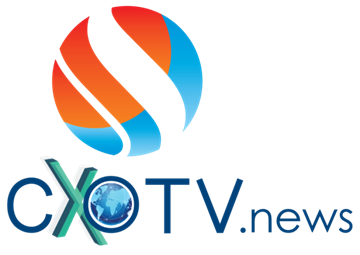 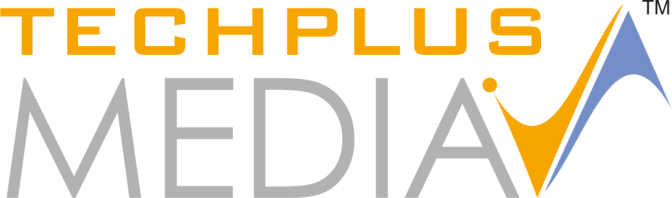 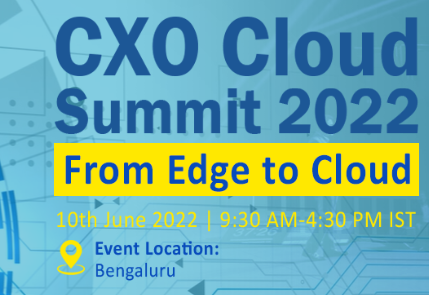 10th June 2022 | Radisson Mumbai
Sponsorship Dossier
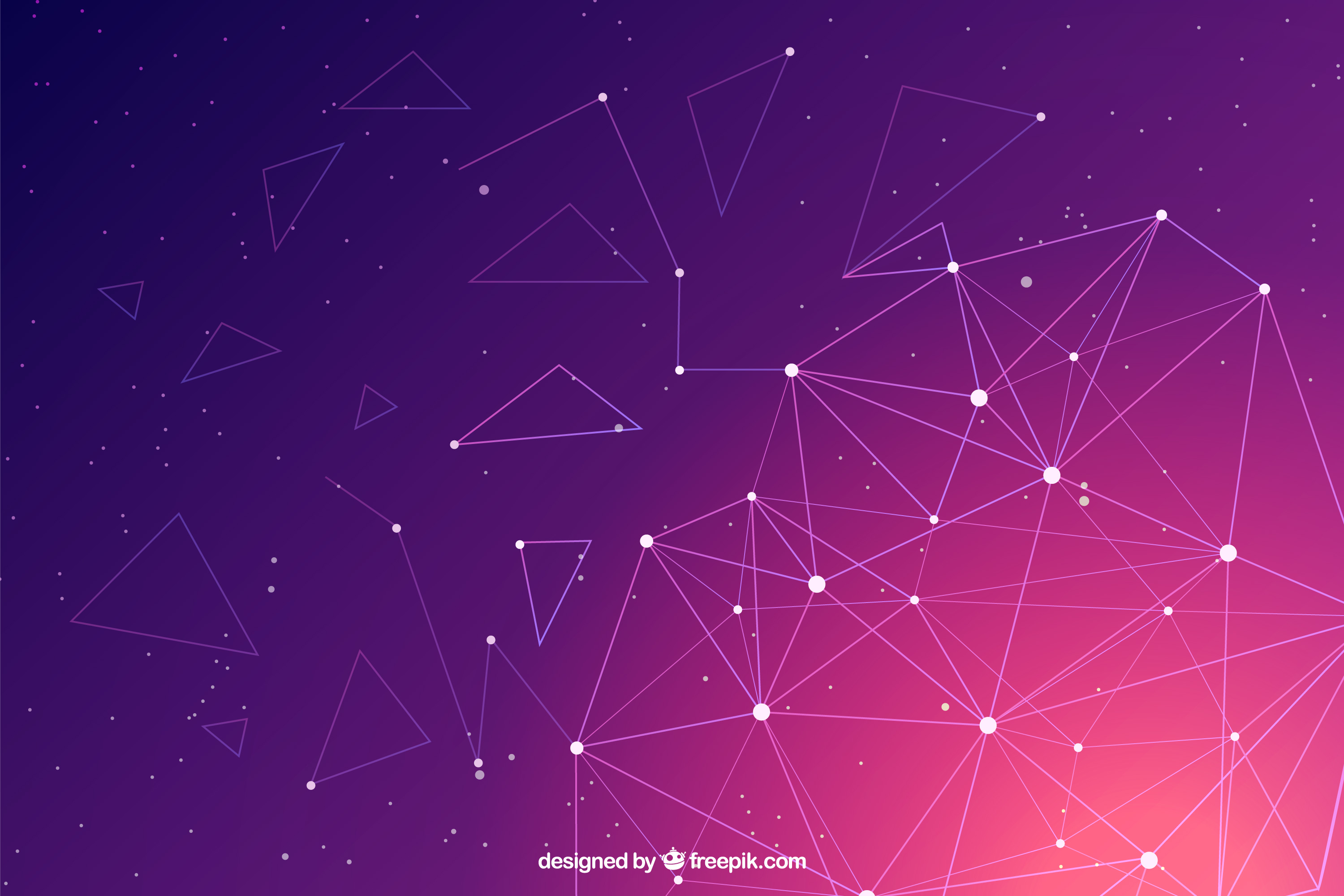 Theme : From Edge to Cloud
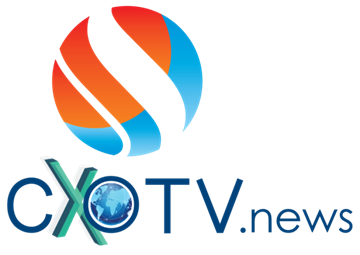 Most Result-Oriented CIO Event of the Year 
                   An invitation-only platform for CXO’s leading Customer Experience and Digital Transformation 
Why is it irresistible?
Platform with over 200+ core  IT Decision-makers and influencers 
Congregation of CXOs who have led technological innovations and transformation initiatives
Stage for client testimony for IT Vendors/OEMs to help them drive customer experience
Knowledge-sharing platform for industry leaders and peers
Opportunity to position customer case study for Innovation Awards and Hall of Fame
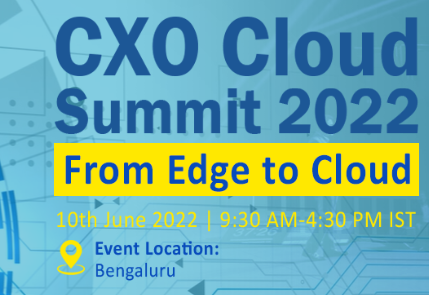 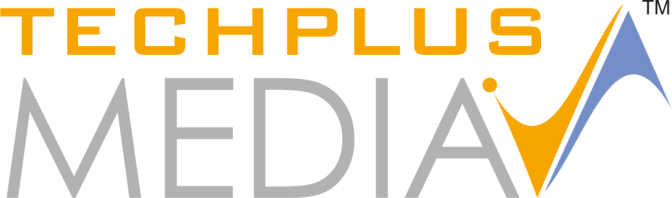 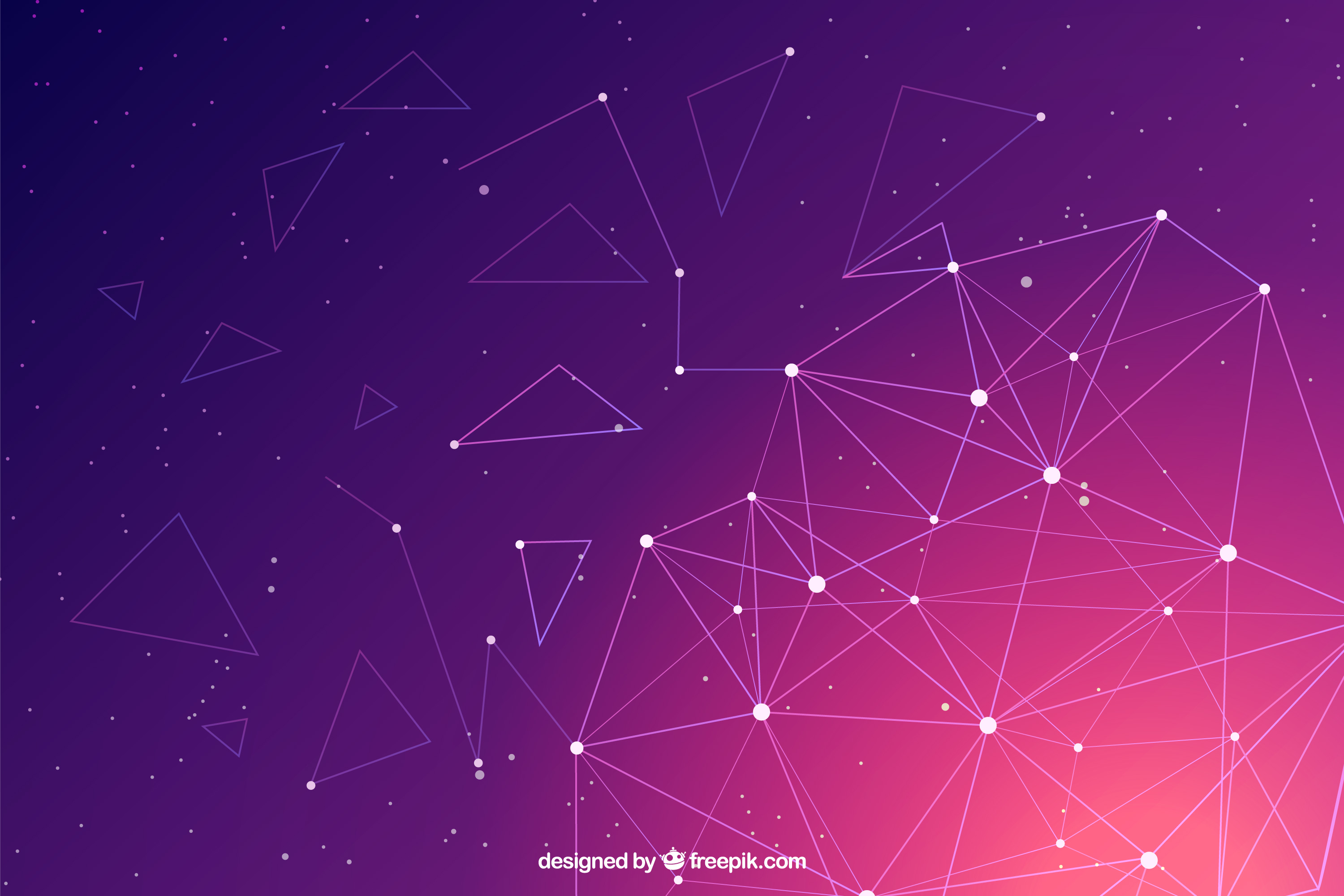 Attendee Profile
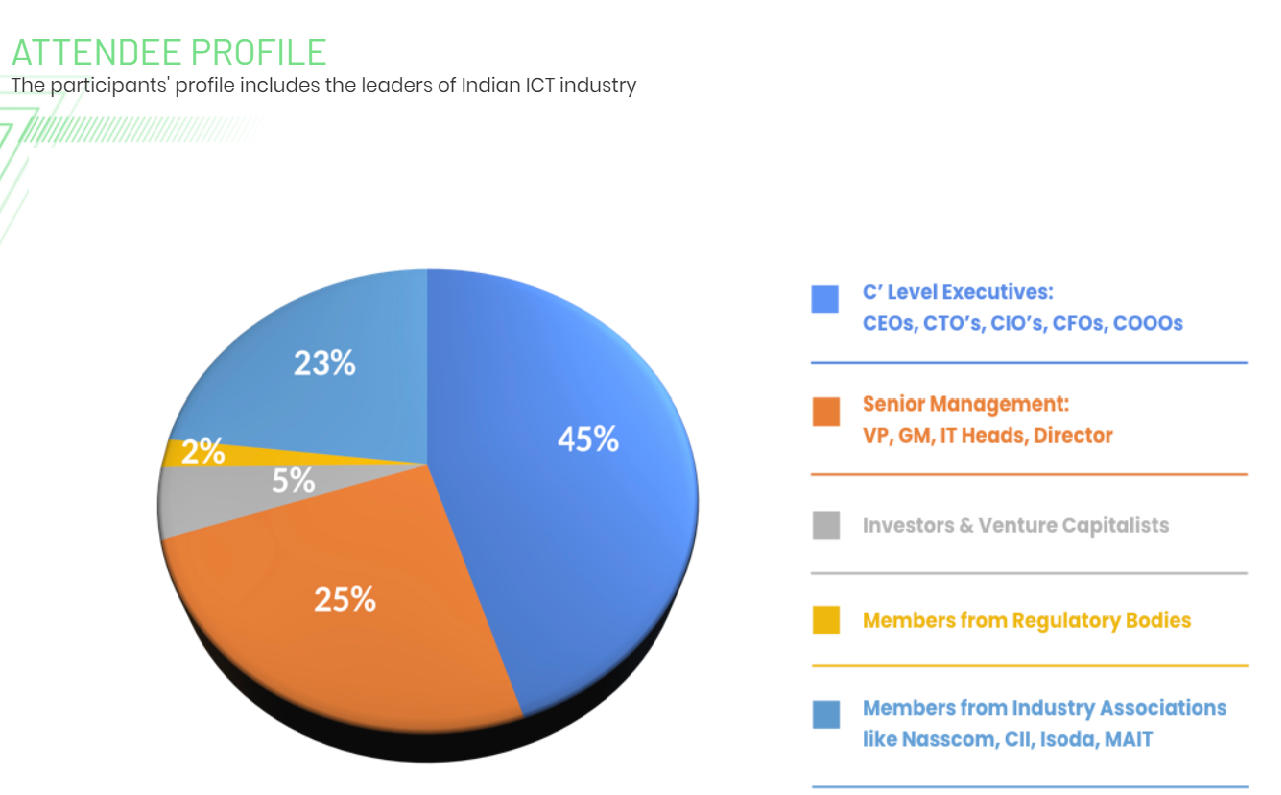 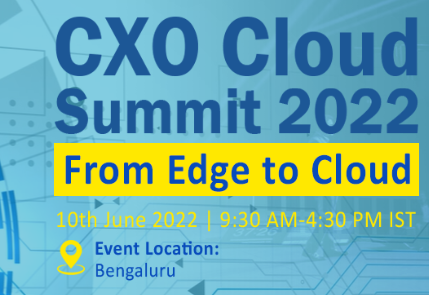 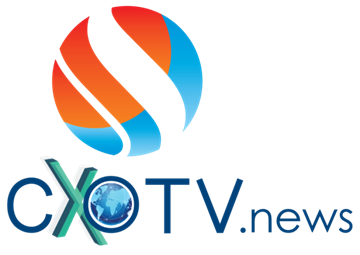 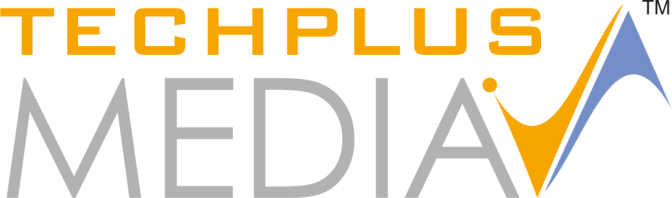 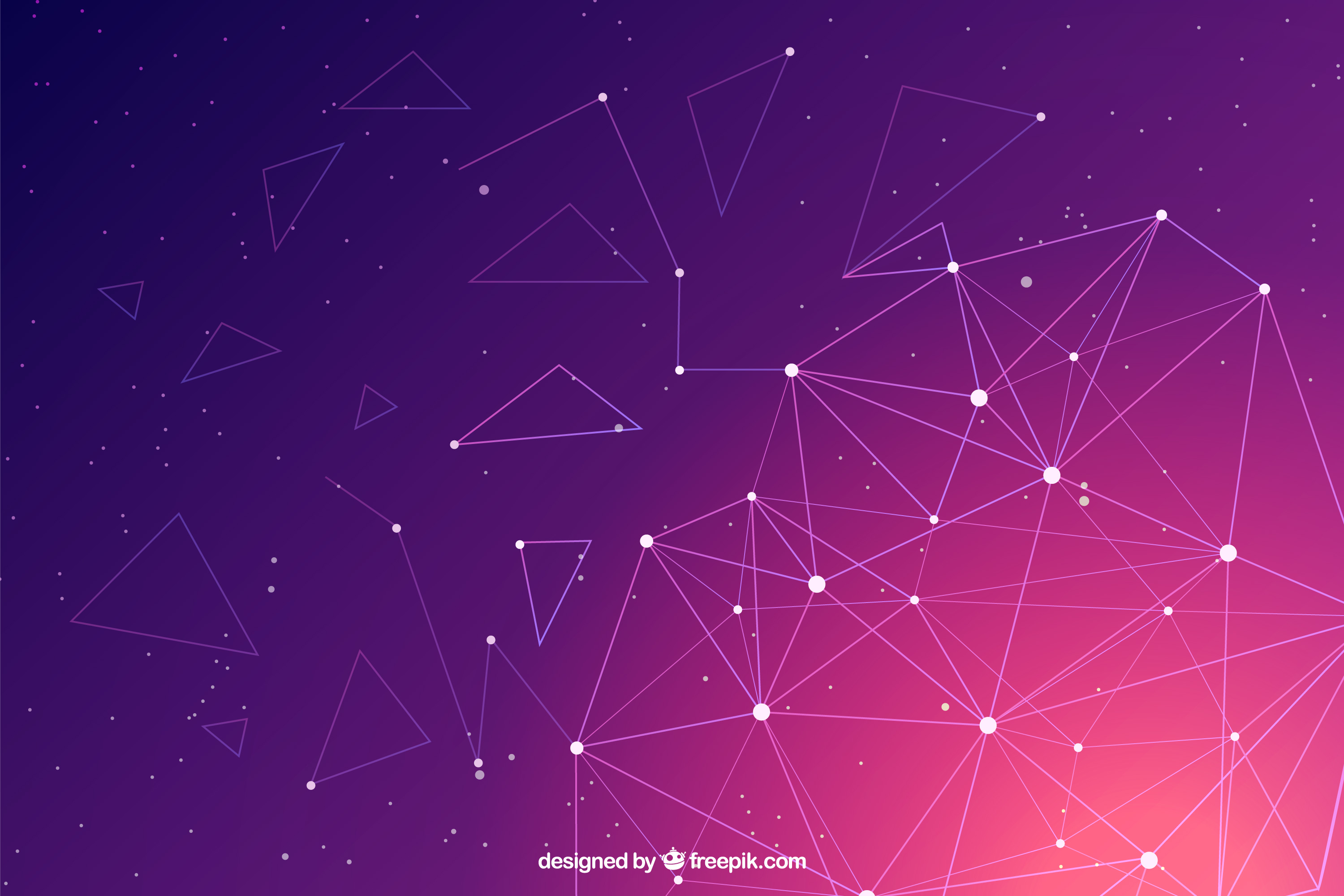 Summit Highlights
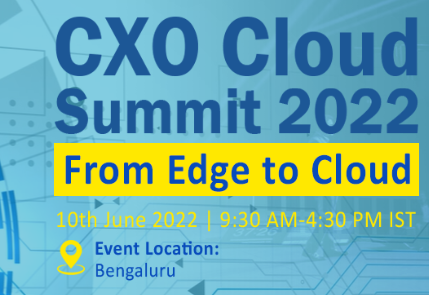 SUMMIT HIGHLIGHTS
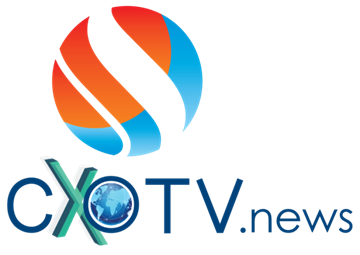 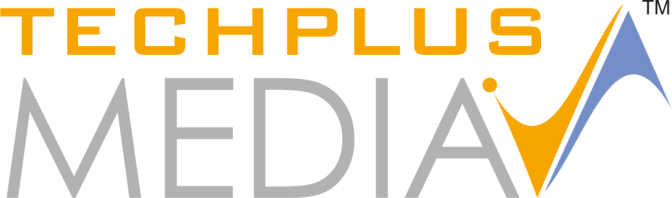 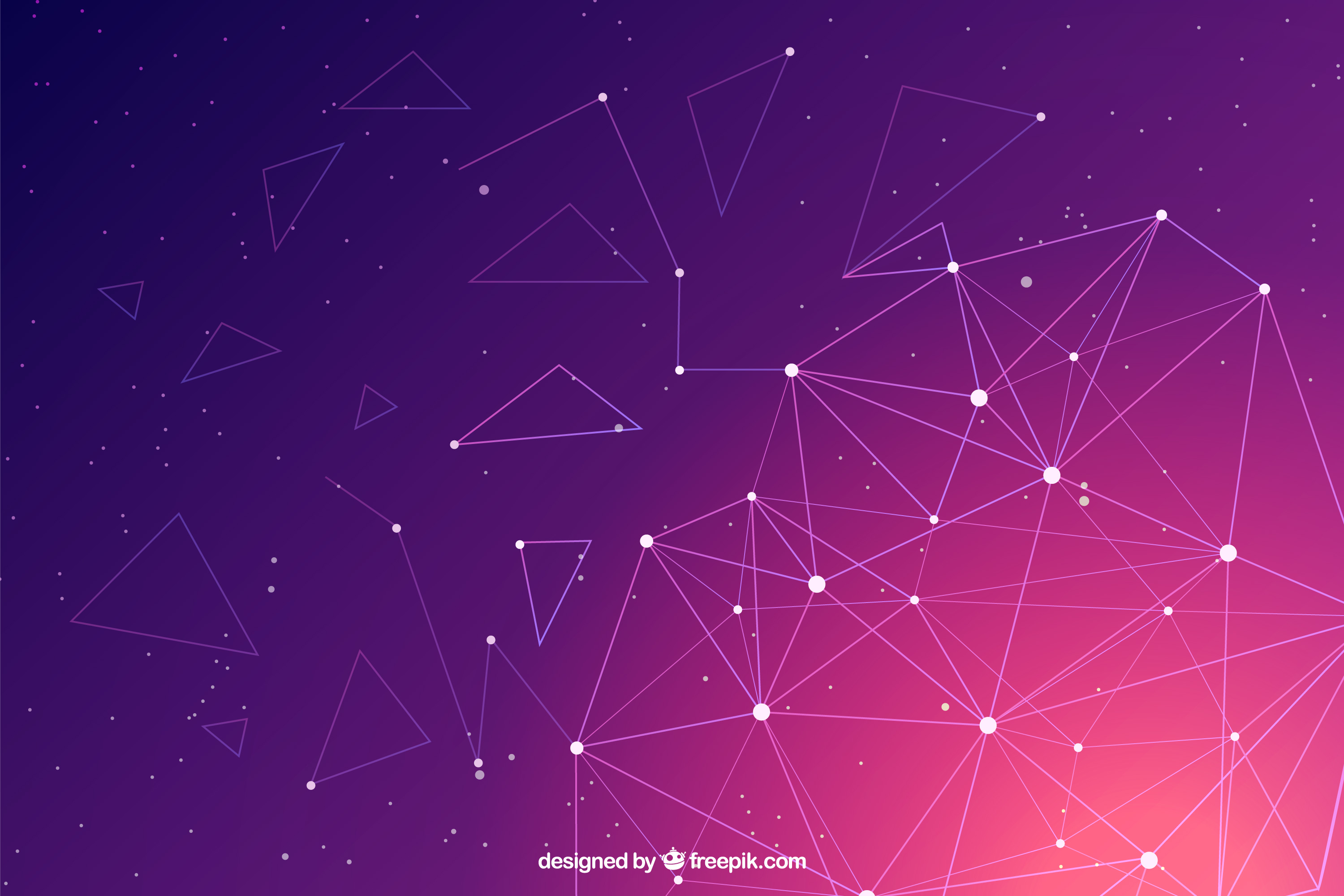 Attend exclusive interactive sessions with opportunities to interface with industry leaders
Hear Senior industry leaders discuss their programs and business challenges
Summit Highlights
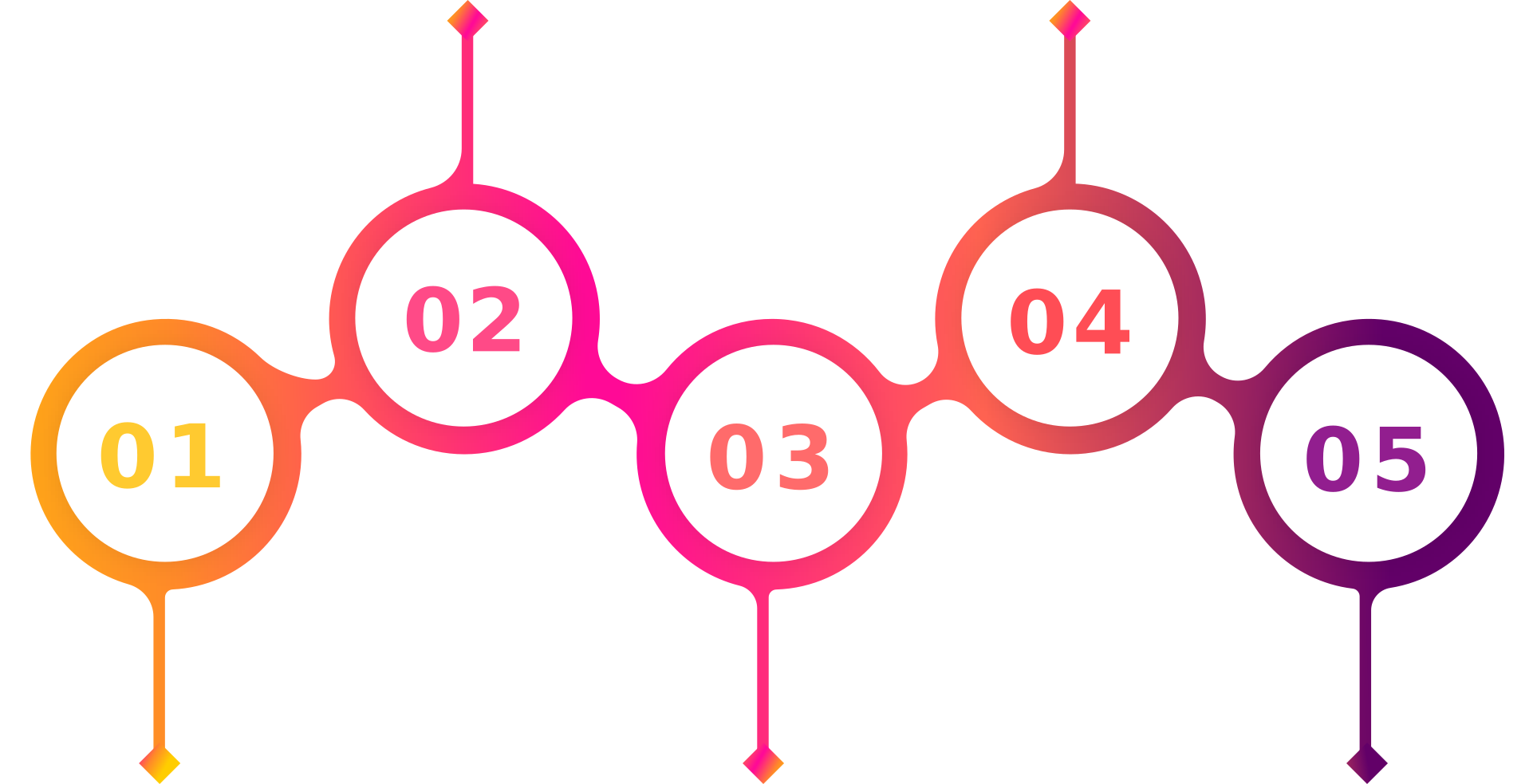 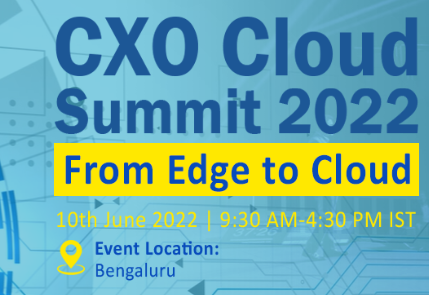 Why should you attend?
Hear ideas from Expert speakers to identify the challenges, create a digital strategy and incubate solutions
Expand your knowledge, as Pioneers, Gurus, Experts and solution providers share their latest research and findings
Opportunity to Network, discuss challenges, and share ideas
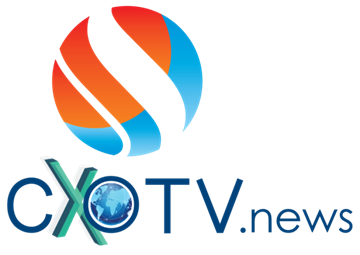 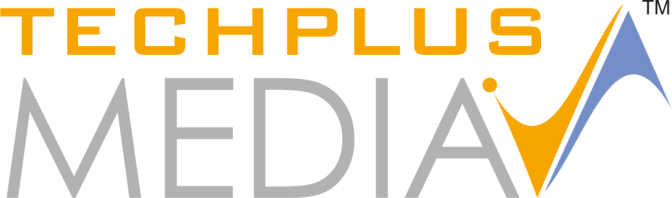 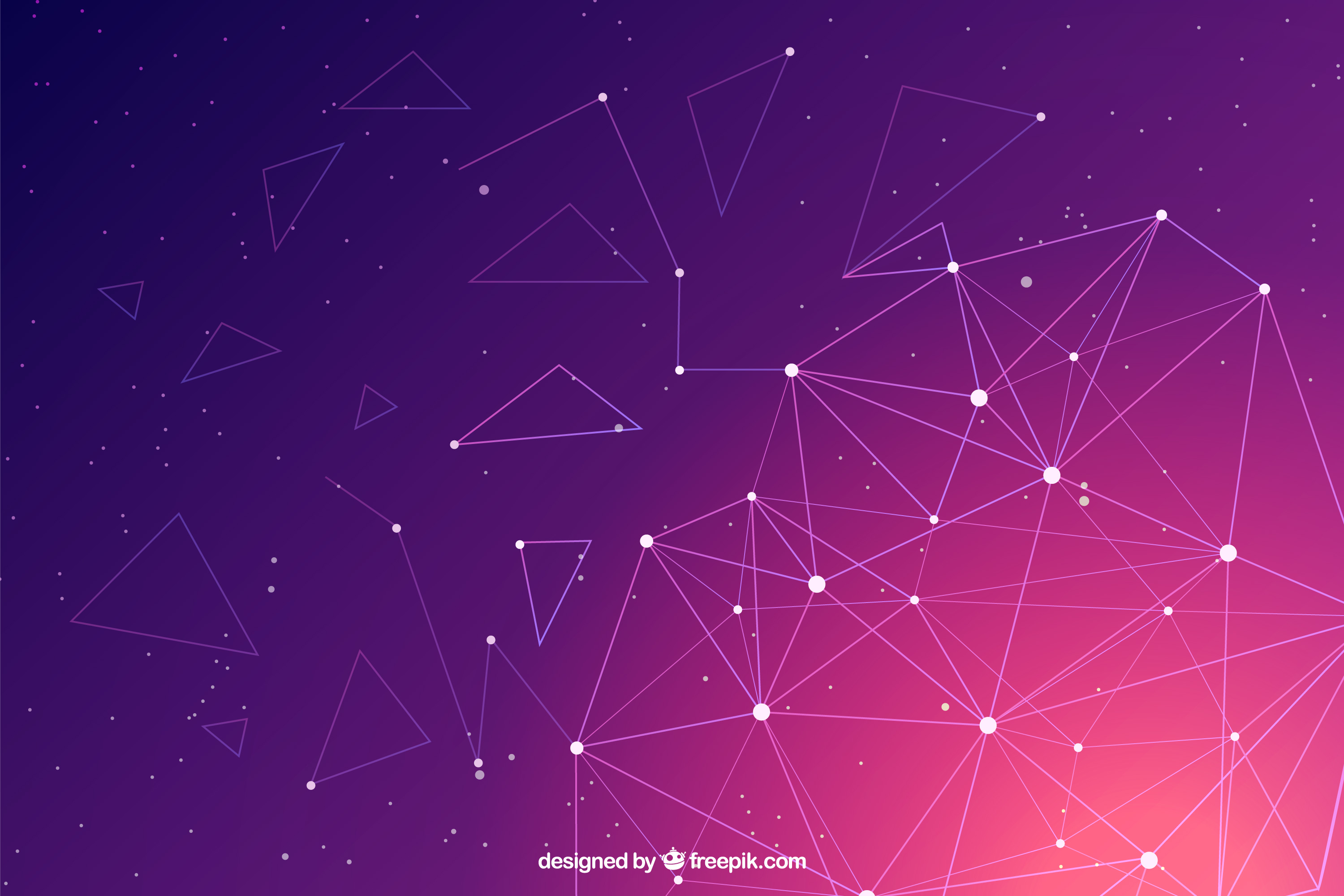 Title Partner
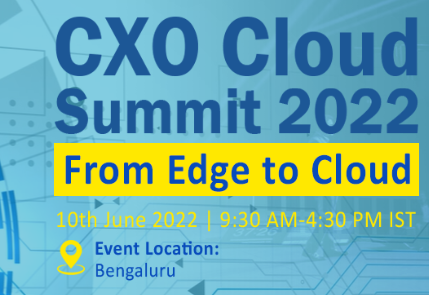 Deliverable:
 Status as “Presenting Partner” (Exclusive) 
 15 mins Keynote Slot to address all the audience 
 One seat on the relevant  panel  discussion of 45 mins
 EDM to 43,000+  ITDM ( CIO , CTO , CISO , CMO , CSO , CDO etc) 
 1 Month (300x250) MPU advertisement on CXOtv  Website
 Complete database of all the attendee
 Brand presence in all event related communication
 Brand presence at the Virtual Venue [Backdrop, tent cards, and all  other branding]
Brand presence [Logo] in the delegate kit, Agenda and other communication
Title Sponsor
INR 15 Lacs
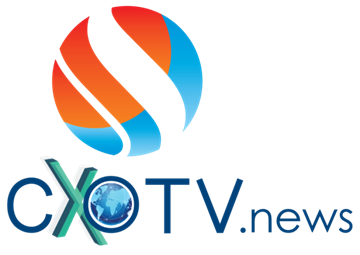 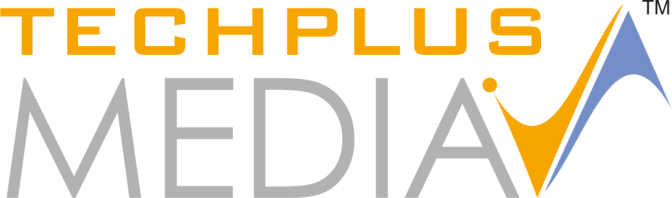 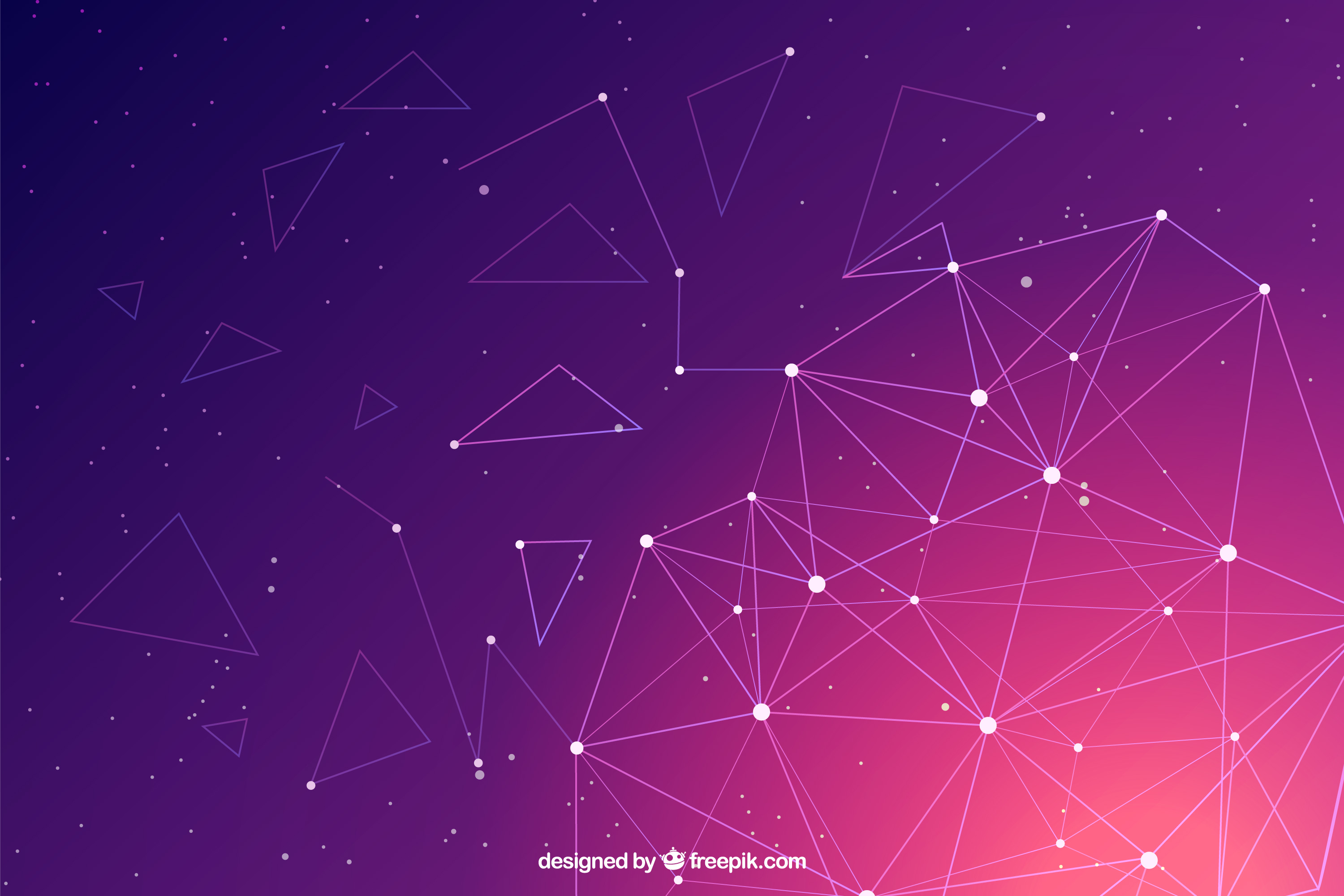 Gold Partner
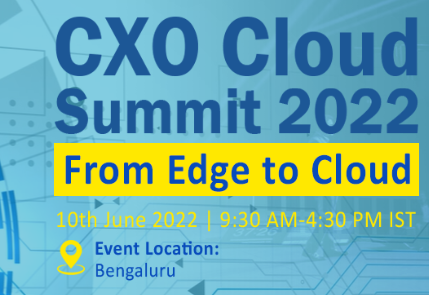 Deliverable:
 Status as “Gold Partner” (Max 2) 
 8 mins Speaking Slot to address all the audience 
 One seat on the relevant  panel  discussion of 45 mins
EDM to 67,000+  ITDM ( CIO , CTO , CISO , CMO , CSO , CDO etc) 
Complete database of all the attendee
 Brand presence in all event related communication
 Brand presence at the Virtual Venue [Backdrop, tent cards, and all  other branding]
Brand presence [Logo] in the delegate kit, Agenda and other communication
Gold Partner
INR 12 Lacs
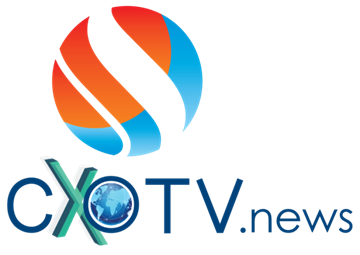 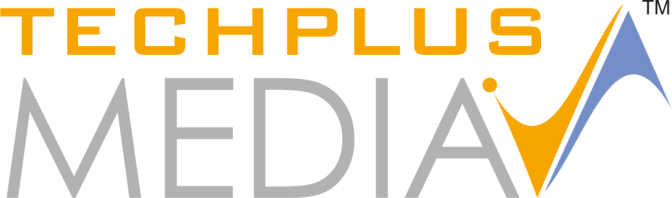 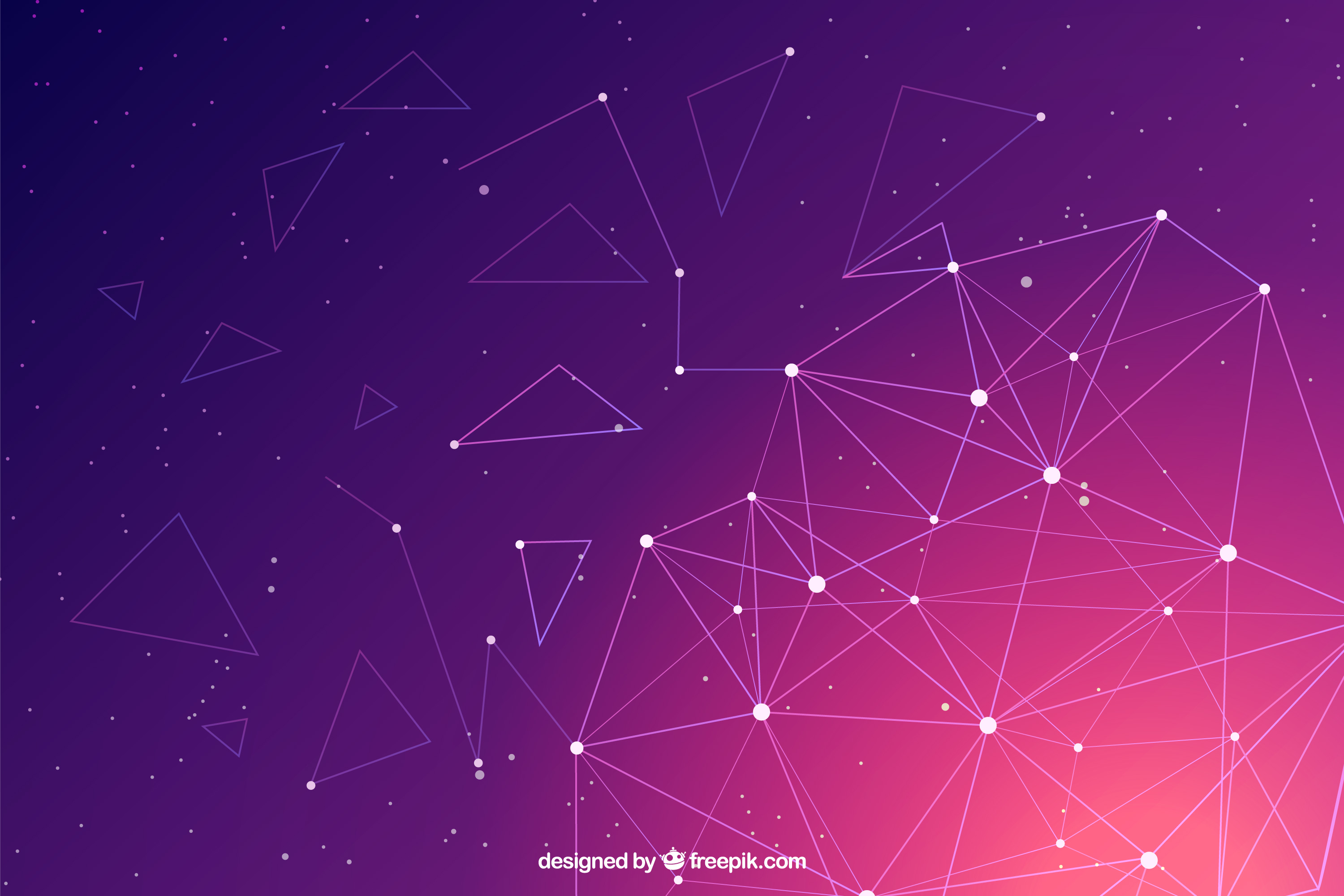 Associate Partner
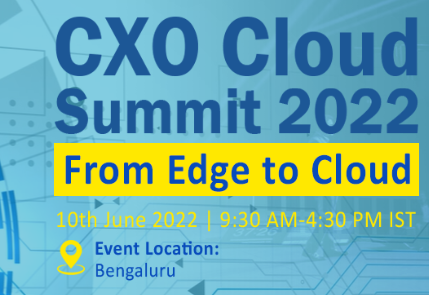 Deliverable:
 Status as “Association Partner”
Presentation of 5 mins 
One seat on the relevant  panel  discussion of 45 mins
EDM to ITDM ( CIO , CTO , CISO , CMO , CSO , CDO etc) 
Complete database of all the attendee
 Brand presence in all event related communication
 Brand presence at the Virtual Venue [Backdrop, tent cards, and all  other branding]
Brand presence [Logo] in the delegate kit, Agenda and other communication
Associate Partner 
INR 9 Lacs
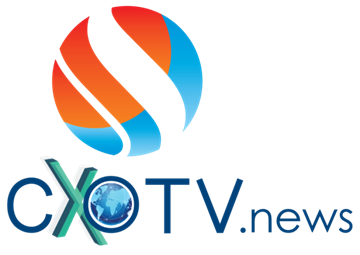 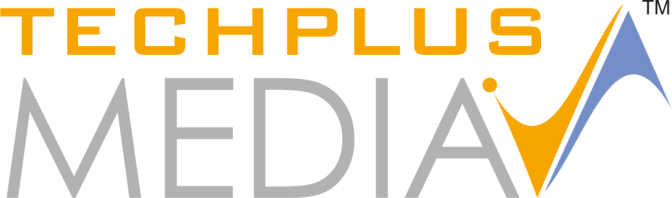 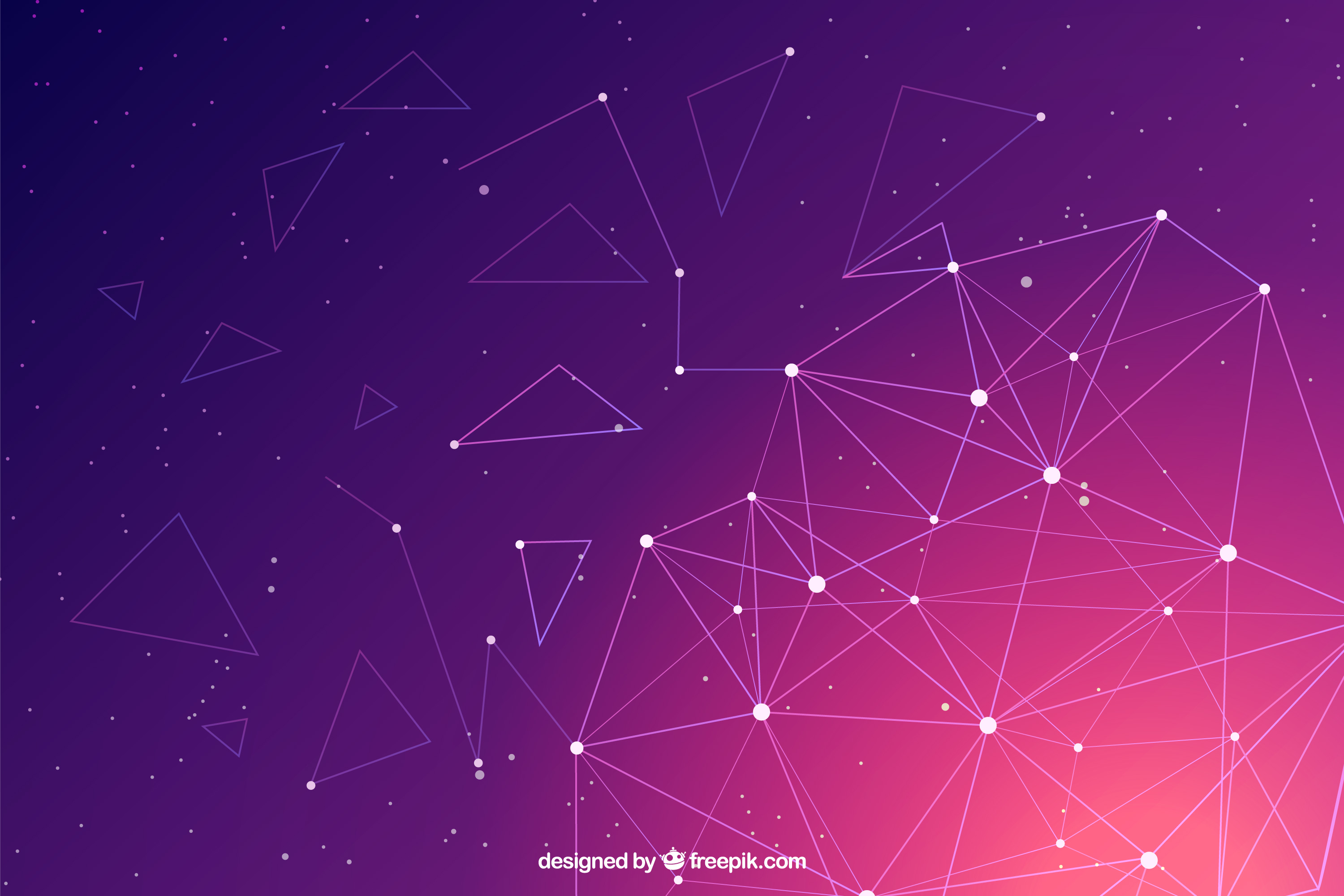 THANK YOU
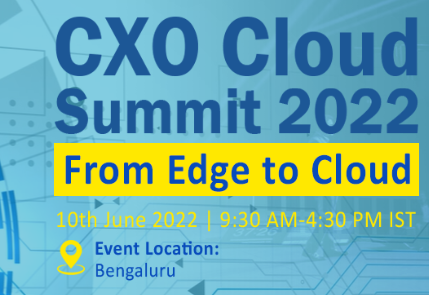 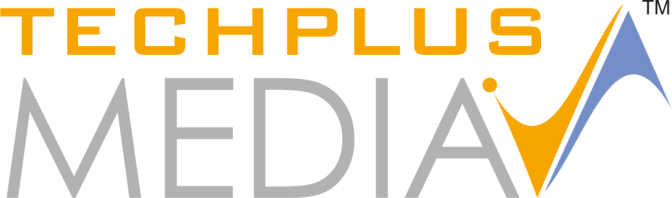 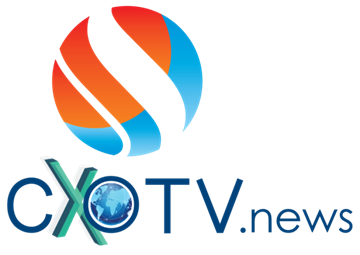